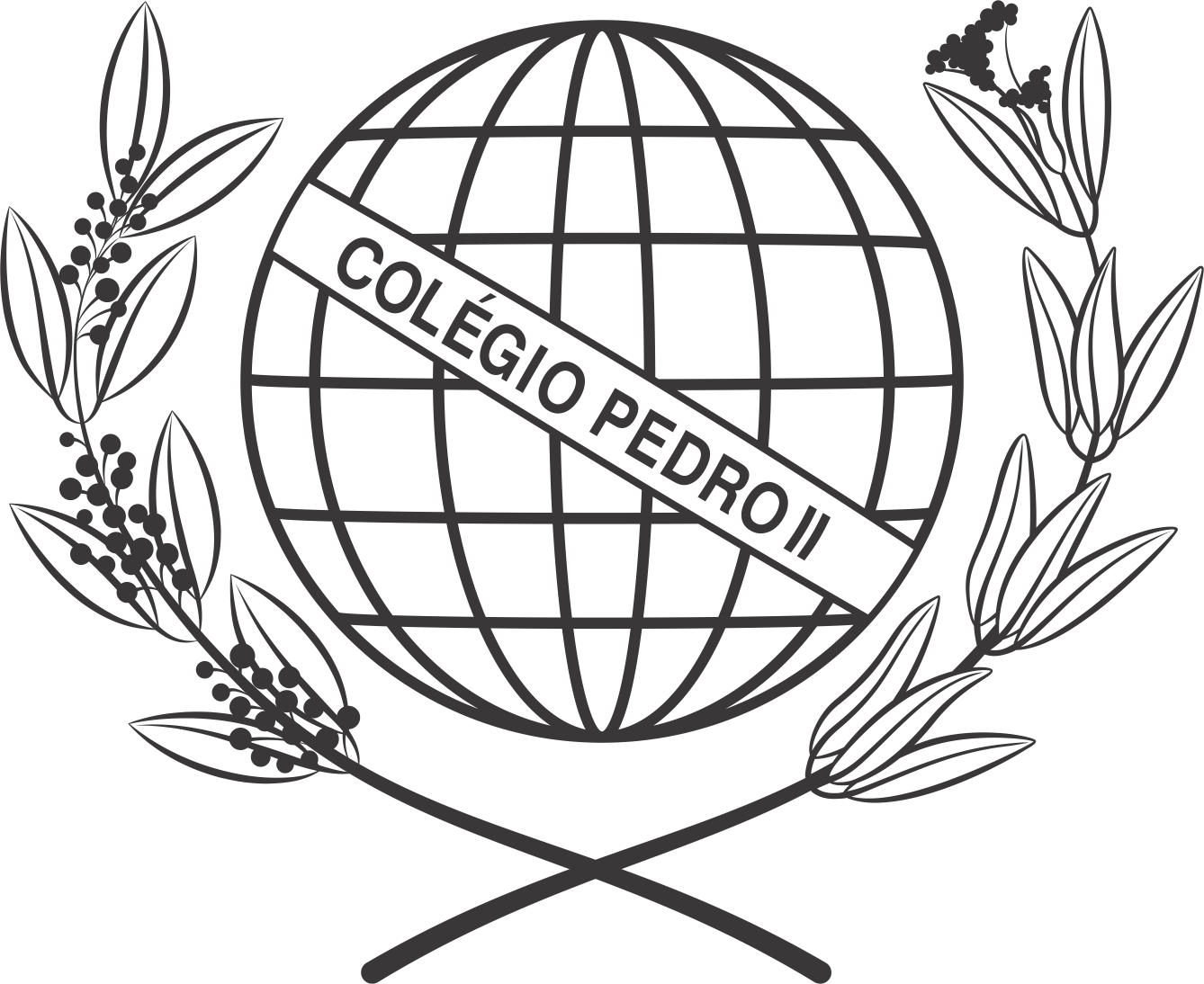 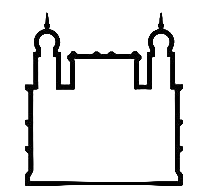 DIFERENÇA DA RESPOSTA ENTRE CAMUNDONGOS MACHOS E FÊMEAS FRENTE AO ESTÍMULO DE SÍLICA
Ana Carolina Orioli Baptista 1; Fernanda Verdini Guimarães 2; 
Patrícia Machado Rodrigues e Silva 2.
 1Colégio Pedro Segundo /Fiocruz;  2Fundação Oswaldo Cruz (Laboratório de Inflamação).
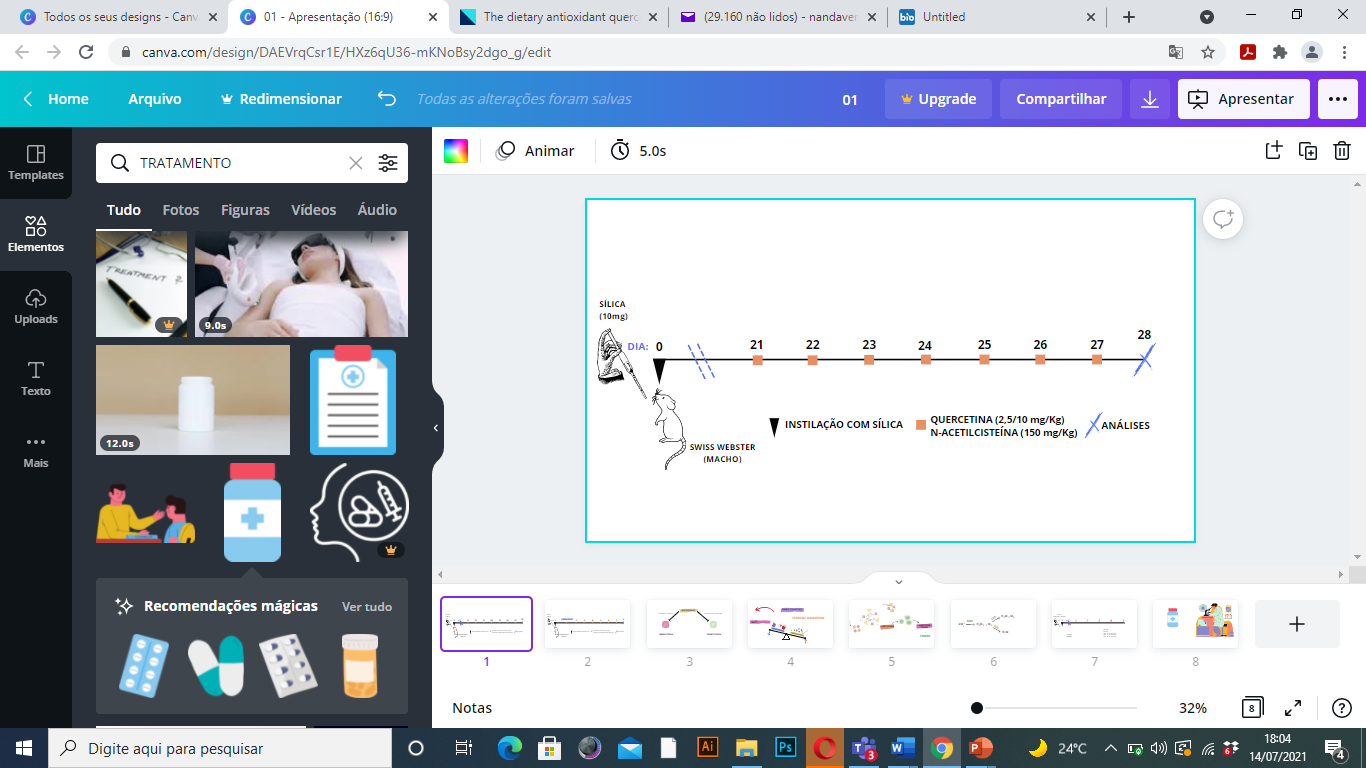 INTRODUÇÃO
RESULTADOS
A silicose é uma doença respiratória ocupacional causada pela inalação de partículas de sílica na sua forma livre e cristalina, potencialmente fatal e irreversível. Após inalação contínua, a sílica se deposita nos pulmões e provoca uma inflamação persistente com subsequente fibrose, levando ao enrijecimento do pulmão. Mediante a este quadro, ocorre o comprometimento da função pulmonar, que pode ser observado pelo aumento da resistência das vias aéreas e dificuldade de expansão pulmonar.
  Vale ressaltar que a silicose não apresenta um tratamento efetivo, por isso, a busca por modelos experimentais é crucial para melhor compreensão da fisiopatologia da doença e desenvolvimento de  novas alternativas terapêuticas.
FÊMEA
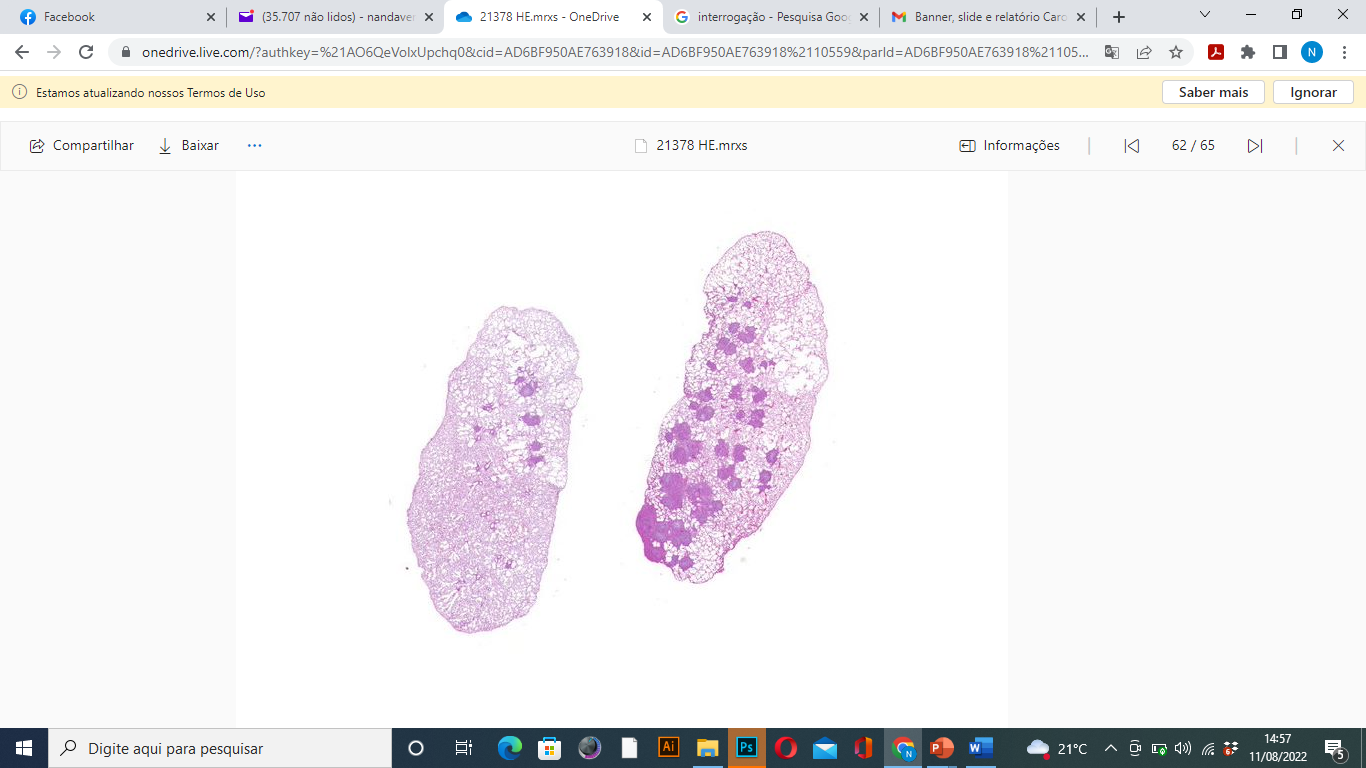 MACHO
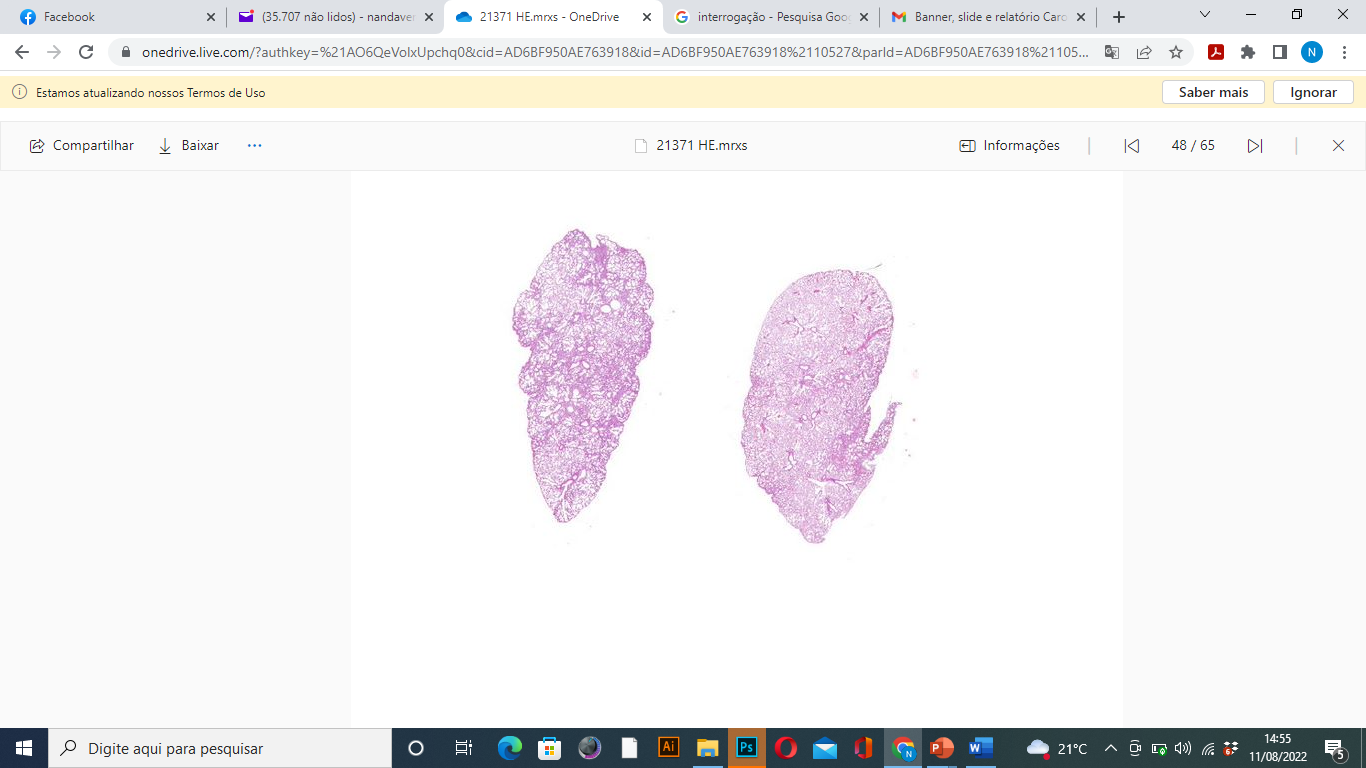 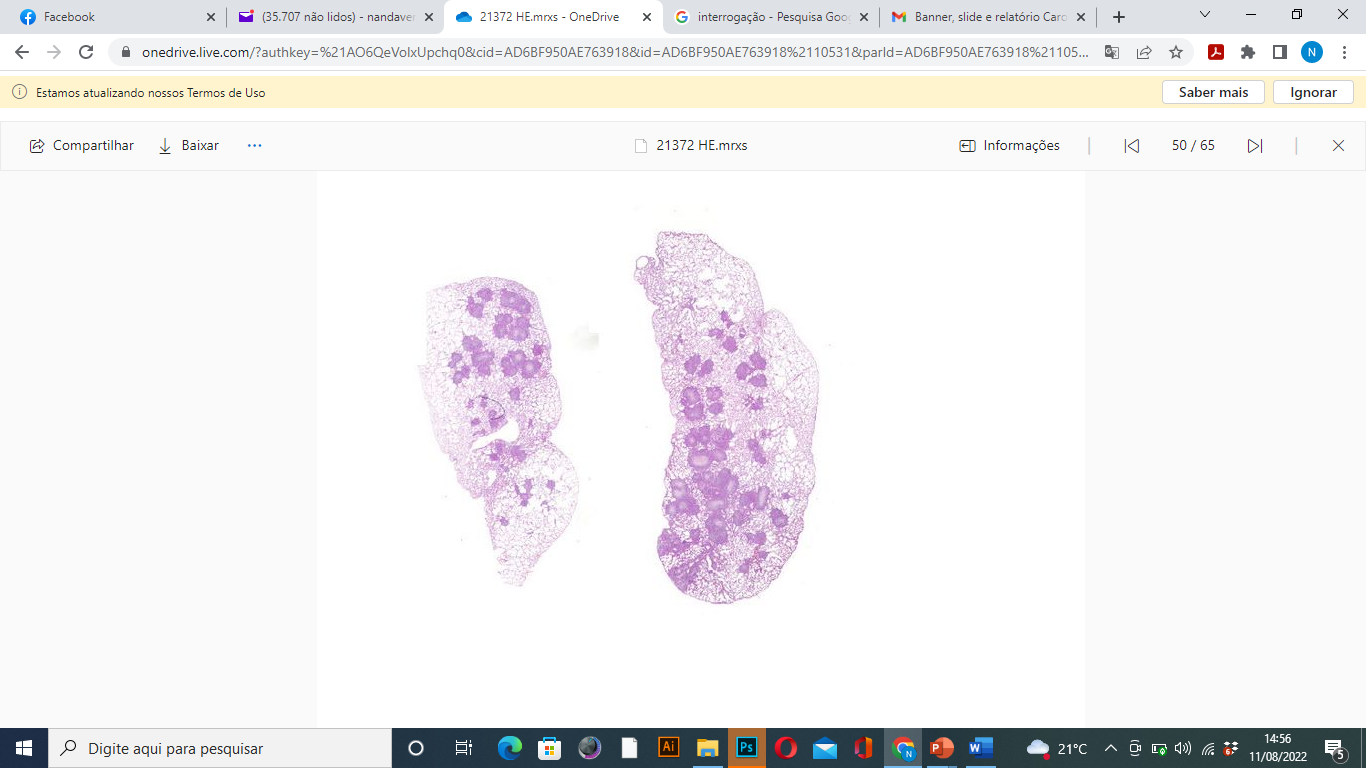 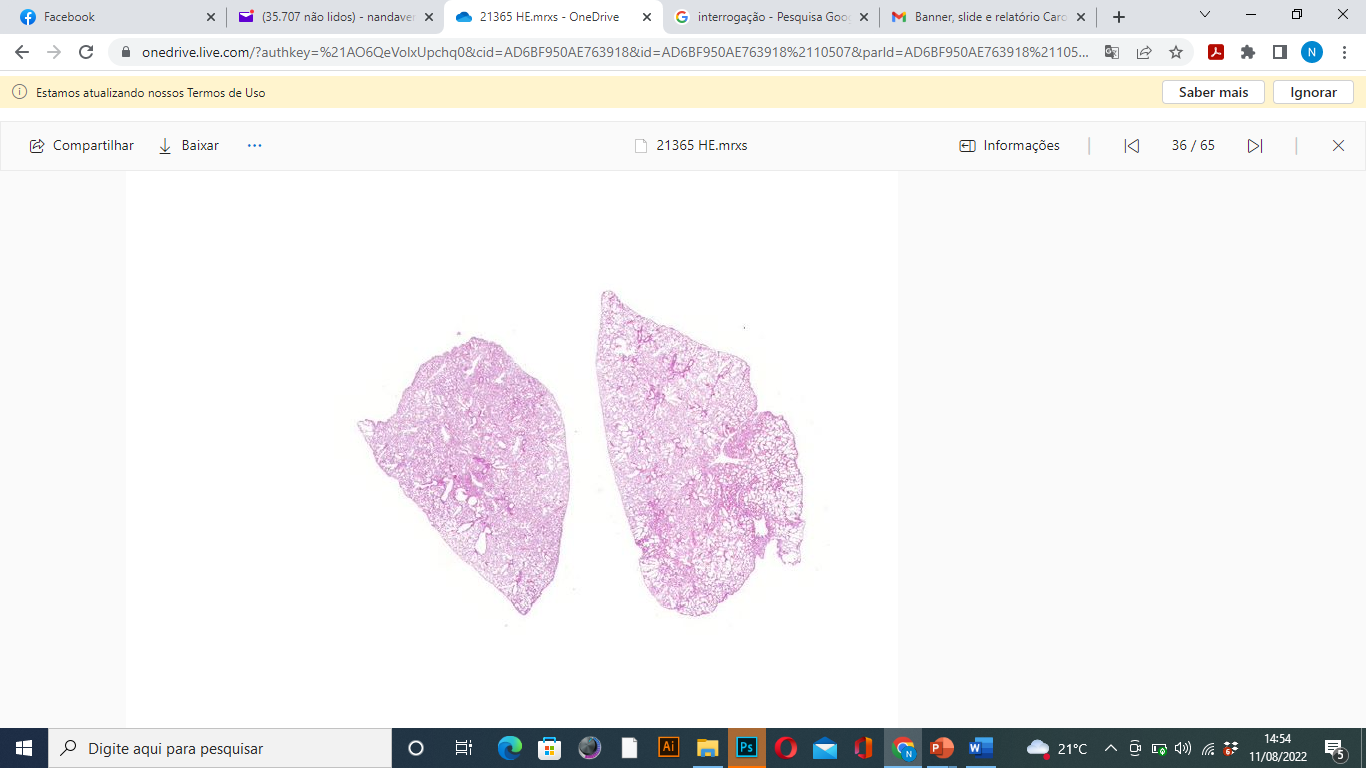 SALINA
SALINA
SÍLICA
SÍLICA
OBJETIVO
CONCLUSÃO
Não houve diferença significativa nas respostas entre camundongos Swiss Webster macho e fêmea mediante estímulo de sílica. Desse modo, ambos os sexos podem ser utilizados em modelos experimentais para investigação de mecanismos fisiopatológicos e de possíveis tratamentos para a silicose.
Avaliar a diferença de resposta entre camundongos Swiss Webster machos e fêmeas mediante ao estímulo de sílica.
METODOLOGIA
ANÁLISE DA FUNÇÃO RESPIRATÓRIA E HISTOLOGIA
EXPERIÊNCIA
Nestes últimos 6 meses aprendi muitas coisas nas práticas do laboratório como pesagem, preparo de soluções, pipetagem, aferição de pH e montagem de gráficos. Foi uma experiência incrível que com certeza fez muita diferença em minha vida e levarei para o futuro.
0
7
28 Dias
21
14
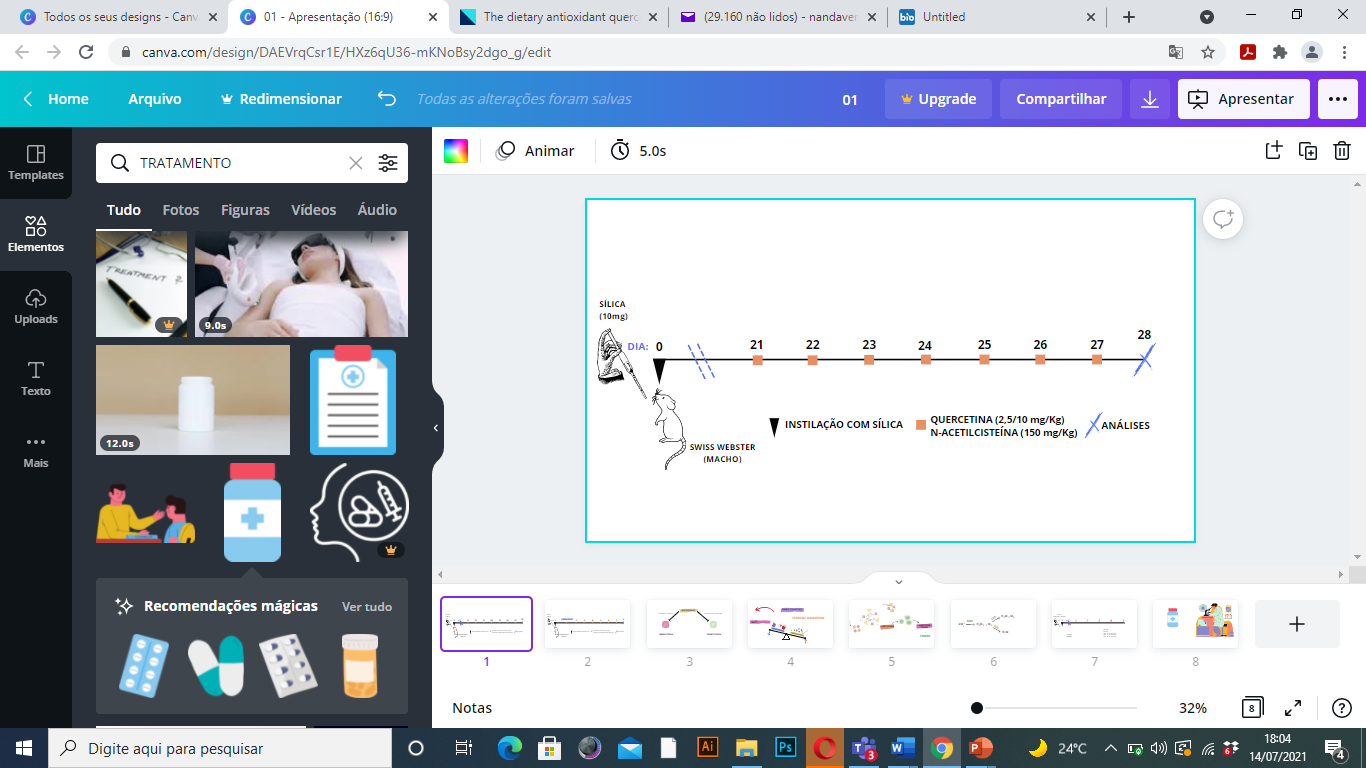 ANÁLISES
SWISS WEBSTER
(FÊMEAS E MACHOS)
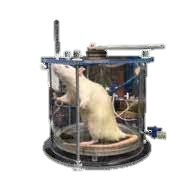 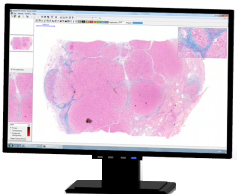 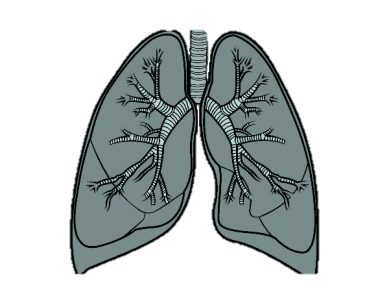 Inclusão em 
Parafina
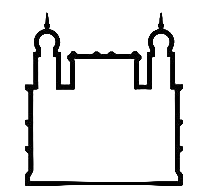 APOIO FINANCEIRO:
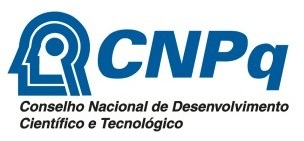 Cortes Histológicos
Pletismógrafo Não Invasivo
Análise Qualitativa
Scanner
Pannoramic Viwer